المملكة العربية السعودية
وزارة التعليم
الإدارة العامة للتعليم بمحافظة الأحساء
مدرسة الإمام جعفر الصادق الثانوية 
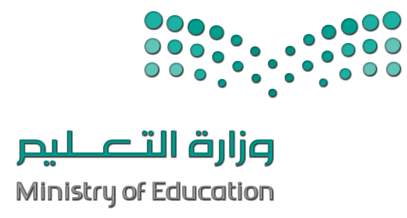 البرنامج التعريفي بنظام المقررات
إعداد و تقديم
أ. عمار بن خالد العيد
Twitter: Ammar_Al_Eid
SnapChat: A1407E
Telegram: A1407E
مصطلحات هامة
العام الدراسي: تقسم السنة الدراسية إلى فصلين دراسيين عاديين ، وفصل دراسي صيفي ( لمن يرغب ) ، ويتكون الفصل الدراسي من (15) أسبوعاً دراسياً فعلياً. أما الفصل الصيفي فمدته (8) أسابيع

الساعات الدراسية: عدد الساعات الدراسية المخصصة لدراسة مقرر دراسي معين في فصل دراسي واحد, علماً أن الساعة تعادل في الجدول المدرسي 45دقيقة ( زمن الحصة الدراسية ).

المقرر الدراسي: مادة دراسية ، تتكون من خمس ساعات ( حصص) أسبوعياً لمدة فصل دراسي كامل

الحمل الدراسي: هو عدد الساعات التي يسجلها الطالب في الفصل الدراسي الواحد وفقاً لقدراته و معدله التراكمي.

المتطلب السابق: هو مقرر دراسي يجب دراسته قبل التسجيل في المقرر الآخر الذي يعتمد عليه.
مزايا نظام المقررات
1-تقليل عدد المقررات الدراسية التي يدرسها الطالب في الفصل.

2- تخفيف حالات الرسوب و الفشل في الدراسة.

3- تقديم بعض المواد الجديدة التي تهتم بتحقيق المهارات الأساسية التي يتطلبها سوق العمل.

4- حرية الطالب في اتخاذ القرار في المواد التي يدرسها.

5- رفع المستوى التحصيلي و السلوكي من خلال تعويد الطالب على الجدية و المواظبة.
ما هو نظام الدراسة في نظام المقررات؟
1- نظام الدراسة يعتمد على نظام المواد الدراسية (المقررات) و وزن كل مقرر (5 ساعات).
2- يحتاج الطالب في المتوسط إلى 6 فصول دراسية متتابعة لإنهاء دراسته الثانوية.
3- السنة الدراسية تنقسم إلى فصلين دراسيين مستقلين مدة كل فصل 18 أسبوعاً.
4- مدة الدراسة الفعلية للفصل الدراسي 90 يوما دراسياً بحيث لا يزيد اليوم الدراسي للطالب عن 8 حصص.
5- تقديم فصل صيفي في المدارس وفق الحاجة و تكون مدة الفصل الصيفي 8 أسابيع.
الأسس التي يقوم عليها نظام المقررات
1- التكامل بين لمقررات: يقوم النظام على طرح خطة دراسية توزع على شكل مقررات دراسية  إجبارية كل مقرر عبارة عن خمس ساعات بحيث يدرس الطالب في كل فصل دراسي سبعة مقررات كحد أقصى.

2- المرونة و  الاختيار: يتيح النظام للطالب فرصة تسجيل عدد الساعات التي يرغب في دراستها خلال الفصل الدراسي الواحد  كما يتيح فرص الحذف والإضافة من بين المقررات المُقدمة كما يُعطى  الطالب فرصة للدراسة بالفصل الصيفي.

3- المرشد الأكاديمي:  هو معلم يقوم بالتوجيه والإرشاد الأكاديمي كحق للطالب لمساعدته في توجيه قدراته  وميوله لاختيار التخصص الذي يناسبه.

4-التقويم: عملية التقويم تتضمن أساليب وأنواع متعددة  تعتمد على نوع المقرر.

5- المعدل التراكمي: يقوم نظام المقررات على أساس المعدل التراكمي الذي يحسب في ضوء المعدلات الفصيلة ويمثل متوسط جميع الدرجات للمقررات الدراسية التي درسها الطالب خلال الفصول الدراسية في المرحلة الثانوية .
مكتب التسجيل
1- هو المكتب الذي يزود الطلاب بآلية تسجيل المقررات و الخطة الدراسية المقترحة التي تُمكن الطالب من التخرج في خلال سنتين و نصف (تسريع) أو ثلاث سنوات.

2-  الحمل الدراسي (عدد الساعات الدراسية التي يسجلها الطالب في الفصل الدراسي الواحد) لطلاب الفصلين الدراسيين الأولين يكون من 35 إلى 30 ساعة . 
3-  الطالب الذي ينخفض معدله الدراسي عن تقدير (جيد) يحق له تسجيل ما بين 5 -6 مقررات في الفصل.
4-  الطالب المتفوق الذي وصل معدله التراكمي إلى أكثر من (90 ممتاز) يحق له تسجيل 8 مقررات في الفصل.
5-  من خلال مكتب التسجيل يمكنك تسجيل المواد في النظام المركز نور و استلام الإشعارات الأكاديمية.
اختيار مسار أو تغييره
1- يختار الطالب مساره التخصصي بمساعدة مرشده الأكاديمي بعد إتمام 70 ساعة ما يعادل( 14 مقراً دراسياً).

2-  يمكن للطالب تغيير مساره التخصصي إذا تبين أن مسار التخصص الذي اختاره لا يتناسب مع قدراته و ميوله من خلال المرشد الأكاديمي و بعد موافقة ولي أمر الطالب.

3-  يحتسب للطالب المقررات التي درسها في حال تغيير مسار التخصص و تحسب ضمن معدله التراكمي و تحسب المواد للتخصص السابق كمواد حره و يتم اختيار نتيجة أفضل مادتين.
قواعد عامة للتحويل من مقررات إلى فصلي
- يحق للطالب  الانتقال بين النظامين خلال الأسابيع الثلاثة من بداية الفصل الدراسي الأول أو الثاني.

 -عند انتقال الطالب يتم إجراء معادلة للمواد التي درسها (مواد الرسوب تتم إعادة اختبارها في المدرسة المنتقل إليها بالإضافة إلى مواد التي لا توجد لها معادلة).

-يتم احتساب درجات المواد الدراسية للطالب المنتقل إلى نظام المقررات ضمن معدله التراكمي.
ما هي الخطة الدراسية بنظام المقررات؟
تتكون الخطة الدراسية بنظام المقررات من ثلاثة برامج و هي:
1- البرنامج المشترك: هي المقررات التي يدرسها التخصصين الإنسانية و الطبيعية.
2- البرنامج التخصصي: هي المقررات التي محددة على تخصص علوم إنسانية أو علوم طبيعية.
3- البرنامج الاختياري: هي المقررات التي للطالب الحرية بدراستها و اختيار ما يناسبه منها.
مقررات البرنامج المشترك
مقررات البرنامج التخصصي (مسار العلوم الطبيعية)
مقررات البرنامج التخصصي (مسار العلوم الإنسانية)
مقررات البرنامج الاختياري
يقدم هذا النظام برنامج اختياري حر لا يقل عن مقررين (10ساعات) ولا يزيد عن أربعة مقررات(20) ساعة خلال المرحلة الثانوية:
قواعد النجاح و الرسوب في نظام المقررات
1-  يعد الطالب ناجحاً في أي مقرر دراسي إذا حصل على مجموع 50 من 100 في ذلك المقرر شريطة تأديته لاختبار نهاية الفصل الدراسي.
2- رسوب الطالب في أي مقرر دراسي لا يمنعه من التسجيل في المقررات الدراسية الاحقه و يستثنى المقرر الذي له متطلب سابق.
3- الطالب الذي يرسب في مقرر ما يحتسب في معدله في ذلك الفصل نتيجة (راسب) و يجب عليه إعادة المقرر في فصل لاحق إذا كان من المقررات الإجبارية و إذا اجتاز المقرر بنجاح في فصل لاحق ألغيت نتيجته السابقة في ذلك المقرر.
قواعد النجاح و الرسوب في نظام المقررات
4- لا يسمح للطالب إعادة مقرر إذا نجح فيه بغرض تحسين المعدل أو لأي غرض آخر.
5- في حالة رسوب الطالب في مقرر أو مقررين فقط في الفصل الأخير من دراسته وقد استكمل كل متطلبات التخرج, يسمح له بإعادة الاختبار في هذين المقررين.
6- إذا رسب الطالب في أحد مواد التقويم العام فإنه يخير بين إعادة دراستها أو يعيد اختبارها بشرط أن لا يكون محروم و أن لا تزيد عدد المواد المحمولة عن مادتين فقط.
7- في حالة رسوب الطالب في أكثر من مادتين فإنه يختار ما يناسبه من المواد لكي يعيد اختبارها.
8- إذا رسب الطالب في المادة المحمولة للمرة الثانية فإنه يعيد دراستها.
ضوابط الغياب
1- ينذر الطالب إذا وصل غيابه إلى (5) حصص دراسية في مقرر واحد و يشعر ولي أمره بذلك 
و يحسم عليه درجتين و نصف.
2- ينذر الطالب إذا وصل غيابه إلى (10) حصص دراسية في المقرر الواحد و يتعهد بالحضور و المواظبة بحضور
 ولي أمره و يحسم عليه درجتين و نصف إضافية.
3- الطالب الذي يصل غيابه إلى (15) حصه بدون عذر مقبول في أي مقرر فإنه يحرم من التقدم لامتحان هذا المقرر
 و يعطى (صفراً).
4- الطالب المتغيب عن الاختبار النهائي لأي مقرر دراسي دون عذر تقبله المدرسة, تعد درجته في ذلك المقرر(صفراً).
5- الطالب الذي لا يتمكن من أداء الاختبار النهائي لأي مقرر دراسي لعذر تقبله المدرسة تسجل ”نقص“ في الإشعار الخاص بنتيجته الفصلية و تقوم المدرسة بإعادة اختبار الطالب في مدة لا تتجاوز أسبوعين من بداية الفصل التالي, و إلا اعتبر راسباً (غير مجتاز) في ذلك المقرر.
6- يتم خصم نصف درجة عن غياب كل حصه و الدرجة الكاملة (5 درجات).
متى يعد الطالب متخرجاً في نظام المقررات؟
يعد الطالب متخرجاً من المرحلة الثانوية بنظام المقررات إذا اجتاز جميع المقررات المطلوبة بما لا يقل عن (200 ساعة) وفق التوزيع التالي:

- 125 ساعة من البرنامج المشترك.
- 65 ساعة من البرنامج التخصصي.
- 10 ساعات من البرنامج الاختياري كحد أدنى.
الفرق بين النظام الفصلي و المقررات
الفرق بين النظام الفصلي و المقررات
Twitter: Ammar_Al_Eid
SnapChat: A1407E
Telegram: A1407E